資料１
令和７年度重点事業等について
令和７年２月２５日（火）
令和６年度第２回滝沢市総合教育会議資料
滝沢市企画総務部企画政策課
本資料に記載している事業・予算額等は、現在市議会において審議中の内容であることをあらかじめご了承願います。
市の事業展開について
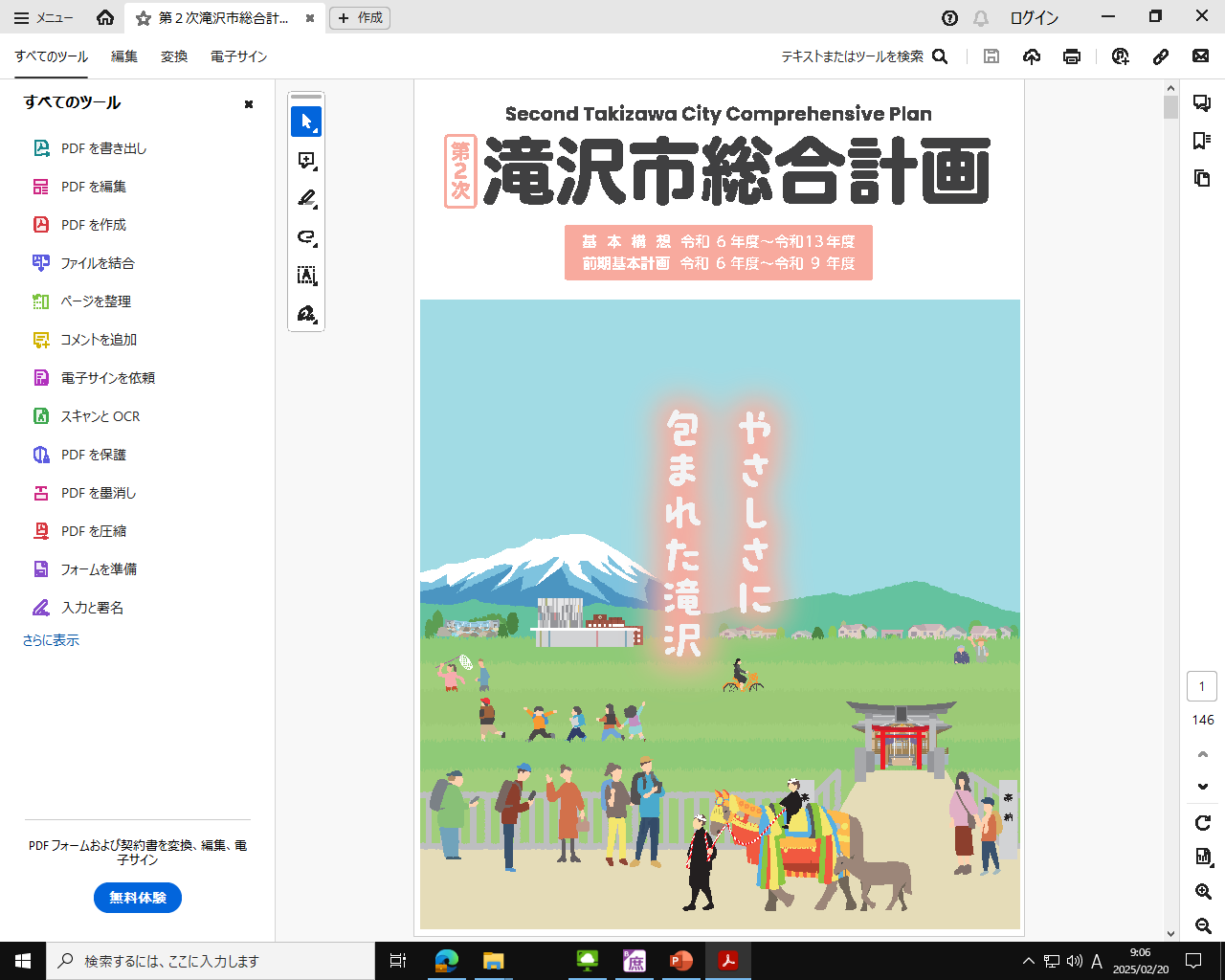 基本構想
【８年間】
第２次滝沢市総合計画　基本構想【令和６年度～令和１３年度】
社会的包摂性の高い地域環境「やさしさに包まれた滝沢」の創出
具体化
基本計画
【４年間】
第２次滝沢市総合計画　前期基本計画市域全体計画
【令和６年度～令和９年度】
「市民主体の地域づくり活動への支援と市民生活の基盤の堅持」
■７つの部門（市民環境・健康こども・福祉・経済産業・都市整備・教育文化・政策支援）
■５つの重要な視点（つながる滝沢・こどもまんなか滝沢・いきいき滝沢・まなぶ滝沢
　・はたらく滝沢）
■２つの展開手法（若者の活躍推進・魅力ある情報の発信）
具体化
実行計画
【毎年度策定】
（令和７年度実行計画では・・・・）
■５つの重要な視点に基づく重点事業（１５事業）も含め全３２４事業を掲載
■各事業の意図、令和７年度実施概要、令和１０年度までの活動指標・投資指標を記載
※第２次滝沢市総合計画（基本構想、基本計画）のほか、令和７年度実行計画（全189ページ）は市ホームページに掲載しています。
令和７年度　滝沢市当初予算規模
（単位：千円、％）
市債残高と基金残高の推移
市債（市の借入）
残高の推移
市債残高及び市民一人当たりの市債残高は減少傾向にあります。
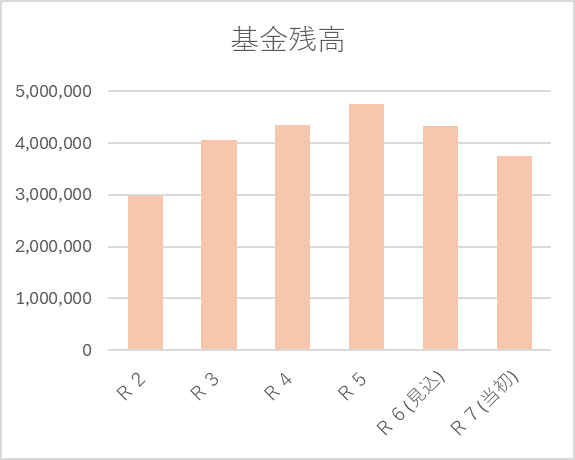 市基金（市の貯金）
残高の推移
令和５年度をピークに減少することが見込まれています。
※財政調整基金、減債基金、その他特定目的基金の合計額
５つの重要な視点
家族や周囲の仲間、地域で共に活動する人のほか、多様なかかわり合いの中で信頼関係を築きながら人と人とのつながりの構築を進めます。
次代を担う子ども達が笑顔で健やかに暮らすことができるように、子育てをみんなで助け合いながら、家庭や地域が一体となって子どもの成長を後押しする地域環境の創出を目指します。
子どもから高齢者まで、また障がいのある方もない方もそれぞれが共に支え合い、健やかに安心して暮らせる取組を進めるとともに、生きがいややりがいが持てる環境づくりを進めます。
リカレント教育などの高等教育機関の専門的な知見を生かした学びの機会の創出を進めるとともに、市民の皆さんの学びにつながる環境づくりを進めます。
高等教育機関が立地している本市の特徴を生かしながら、市内に働く場を創出するための取組を進め、市民の皆さんが自分らしく働くことができる環境づくりを進めます。
「つながる滝沢」に関連する３つの重点事業
市民環境部
都市整備部
経済産業部
１　滝沢地域づくり活動推進補助事業（2,990千円）
２　中心拠点商業地区開発事業（10,619千円）
３　若者活躍の場づくり推進事業（7,100千円）【新規重点事業】
事業の意図やねらい
事業の意図やねらい
事業の意図やねらい
市民主体の地域づくり計画である「地域別計画」の推進と具現化を図るため、市内11の地域づくり懇談会等、地域で活動する団体が主体となって実施する地域づくり活動を支援します。
市の中心拠点地域における新たな雇用の創出、更なる賑わいや市民の交流の拠点化を推進するため、現在民間開発により進められている商業地の整備に対する支援を行います。
若者が活躍できる環境づくりの推進や、若者との連携・交流による地域内の人材定着、ＵＩターン人材の確保を目指した取組を進めます。
（令和７年度の具体的な取組）
地域別計画に定める地域の課題解決及び幸せづくりを目的とした「地域の魅力を伝える事業」「世代間交流につながる事業」「環境美化活動事業」など、市内11の地域づくり懇談会等が実施する市民主体の地域づくり活動に対し補助金を交付
（令和７年度の具体的な取組）
〇開発地域内の市が支援する河川の切回し並びに歩道工事完了に伴う用地の測量、購入及び売払い
〇連携した事業促進を図るための開発事業者との定期的な工程会議の実施
〇商業施設等のオープンに向けた市民への周知
（令和７年度の具体的な取組）
〇社会参加活動に取り組む若者を応援する補助制度の新設【新規】
〇移住定住を促進するための取組
〇地域おこし協力隊等様々な分野で活躍する若い人材と連携した取組の実施
〇市にゆかりがある若者との交流会の開催及び若者とのネットワークの構築
「こどもまんなか滝沢」に関連する３つの重点事業
健康こども部
健康こども部
健康こども部
１　妊産婦保健事業（3,918千円）
２　乳幼児保健事業（21,714千円） 【新規重点事業】
３　子ども医療費給付事業（168,634千円）
事業の意図やねらい
事業の意図やねらい
事業の意図やねらい
妊産婦やその家族を対象に、妊娠・出産・育児に関する知識の普及と相談支援や仲間づくりの場の提供を行うことにより、妊娠期から子育て期まで安心して過ごすことができる体制の充実を図ります。
乳幼児の健康診査等を実施することにより、心身の課題の早期発見や保護者の育児不安などに対する適切な支援を行うことで、乳幼児の健康の保持増進を図ります。
子育て家庭に対して、必要となる医療費の一部（※要件によってはその全部）を給付することにより、経済的負担を軽減します。
（令和７年度の具体的な取組）
〇産後ケア事業（市直営デイサービス型を新たに実施、そのほか委託型のデイサービスや訪問等による母の心身のケアと育児相談等の実施）【新規】
〇産前産後サポート事業（お話サロンや運動、歯の健康、乳房ケアの講話等の実施）
〇両親学級（出産・子育て準備についての講話や妊婦体験、沐浴実習を実施）
（令和７年度の具体的な取組）
○就学前に安心して育ちの相談ができる体制を整えるため、新たに5歳児健康診査を実施
【新規】
○乳児（1～2か月児、3～4か月児、6～7か月児、9～10か月児）、1歳児、1歳6か月児、3歳児健康診査の実施
〇1歳児歯科、2歳児歯科健康診査の実施、新生児聴覚検査への公費補助
（令和７年度の具体的な取組）
〇令和６年度に実施した「全対象者における資格認定に係る所得制限の撤廃」及び「高校生等までの対象者の拡大」を令和７年度も継続し、医療費給付を実施
〇受給資格対象者（０歳～高校生等までの子）に、一定の基準額を超えた医療費を給付（※要件によっては、受給者負担なし）
「いきいき滝沢」に関連する３つの重点事業
福祉部
健康こども部
健康こども部
１　重層的支援体制整備事業（133,173千円）
２　各種医療費給付事業（142,949千円）【新規重点事業】
３　がん検診事業（96,514千円） 【新規重点事業】
事業の意図やねらい
事業の意図やねらい
事業の意図やねらい
介護、障がい、子ども・子育て、生活困窮の既存の取組を活かしつつ、制度の狭間を埋める包括的な相談支援の体制を整備し、地域共生社会に向けた地域づくりを推進します。
重度心身障がい者、妊産婦、ひとり親家庭に対し、必要となる医療費の一部（※要件によってはその全部）を給付することにより、経済的負担を軽減します。
がん検診を実施することにより、がんの早期発見と早期治療につなげ、がんによる死亡者数の減少を目指します。
（令和７年度の具体的な取組
〇包括的な相談支援の体制整備（属性や世代を問わない相談の受け止め）
〇他分野につなぐ多機関協働事業の構築
〇地域共生社会の構築を目的とする地域づくりに向けた支援の検討（世代等を問わず交流できる場等）
〇生活困窮者自立支援事業、地域介護予防活動支援事業等の実施）
（令和７年度の具体的な取組）
「重度心身障がい者医療費給付」、「妊産婦医療費給付」、「ひとり親家庭医療費給付」について、令和７年度から新たに補助対象要件を緩和（資格認定時における所得制限の撤廃）した上で医療費給付を実施【拡充】
（令和７年度の具体的な取組）
〇がん患者等支援を目的とした胸部補整具及び骨髄ドナーの助成の新規実施【新規】
〇各種がん検診等（肺がん、胃がん、大腸がん、子宮頸がん、乳がん、前立腺がん及び骨粗しょう症予防検診）の実施
「まなぶ滝沢」に関連する３つの重点事業
経済産業部
教育委員会
教育委員会
１　大学未来共創事業（11,473千円）
２　小中学校校舎等改修事業（259,384千円）
３　リカレント教育推進事業（437千円）
事業の意図やねらい
事業の意図やねらい
事業の意図やねらい
市内に２つの大学が立地する特徴を生かし、若者が自己実現のため様々な分野で活躍できるよう、若者世代の活動に必要な支援を行い、学生を始めとした若者に対する人材育成を推進します。
子ども達の学びの環境の充実を図るため、校舎等の老朽化対策や設備の改修などを行い、児童生徒が安全安心に学習できる環境の整備を行います。
生涯学習推進計画（学びプランたきざわ）に基づき、大学や関係機関など多様な主体と連携・協働したリカレント教育を視野に入れ、「郷土を愛し未来を切り拓く力に満ちた人づくり」を目指します。
（令和７年度の具体的な取組
〇主体的に活動する学生の育成及び新たな取組を行う若者への伴走支援【新規】
〇大学や学生との連携による若者が活躍する機会の創出
〇地域と学生・学生同士の交流につながるプロジェクトの推進
〇大学や高校等の事業や実習への参加及び協力
（令和７年度の具体的な取組）
〇屋内運動場改修工事（一本木小）【繰越事業】
〇放送設備改修工事（一本木小、一本木中）【新規】
〇高圧受変電関連設備更新工事（篠木小）【新規】
〇プール改修工事（滝沢東小）【新規】
（令和７年度の具体的な取組）
〇リカレント教育の推進及び大学や関係機関など多様な主体と連携した講座等の開催
〇大学との連携によるＳＤＧｓセミナーの開催やテーマ別セミナーの検討
「はたらく滝沢」に関連する３つの重点事業
経済産業部
経済産業部
経済産業部
１　産業人材育成事業（12,420千円）
２　ＩＣＴ産業集積拠点整備事業（34,000千円）
３　農業担い手育成対策事業（43,556千円）
事業の意図やねらい
事業の意図やねらい
事業の意図やねらい
市内企業への就職支援や起業支援をはじめ、将来のＩＴ人材の育成や大学と企業との交流のため、子どもから社会人を対象に人材育成の取組を実施することにより、地域内への人材定着やＵＩターン人材の雇用拡大及び起業を促進します。
地域産業の振興、雇用の拡大及びＩＴ人材の育成を目的とし、岩手県立大学周辺地域にＩＣＴ産業等の集積を図るため、新たな産業用地の整備を進めます。
持続可能な農業の推進のため、多種多様な経営体に対して総合的な農業経営の支援・指導を行うとともに、児童生徒への農業体験・講話等の実施を通して、次世代の担い手育成を図ります。
（令和７年度の具体的な取組
〇市内中小企業のIT課題解決及びIT産業人材の育成
〇産学官連携による企業の経営基盤強化及び地域中小企業の産業人材の育成
〇市内企業への就職支援や企業支援、雇用拡大に関するセミナーの実施
〇地域特性を生かした情報通信産業を担う人材育成事業の実施
〇地域活性化起業人による教育機関、商工会及び市内企業等と連携した人材育成
（令和７年度の具体的な取組）
〇事業構想の実現に向けた基本設計の実施【新規】
〇新たな産業用地取得に向けた関係機関との協議及び手続
〇整備手法についての情報収集及び検討
〇ICT産業集積拠点への企業誘致活動の実施
（令和７年度の具体的な取組）
〇新規就農促進のため全国に向けたPR活動の展開
〇新規就農希望者の入口支援としてメンター紹介事業の推進
〇新規就農者の定着支援のための各種補助事業の活用
〇児童生徒への農業体験及び講話の実施
〇地域計画の実践支援・多種多様な経営体への総合的支援
〇地域おこし協力隊の活動による地域の活性化の推進
その他の主な事業
健康こども部
市民環境部
市民環境部
企画総務部
１　児童福祉施設整備事業（220,622千円）
２　災害時等電源供給システム設置事業（27,500千円）【新規事業】
３　滝沢消防署整備事業（8,294千円）【新規事業】
４　トップマネジメント推進事業（1,347千円）
（令和７年度の具体的な取組）
〇保育所新設に係る建設事業への補助
（令和７年度の具体的な取組）
〇東部地域における主要な指定避難所である「葉の木沢山活動センター」において、停電時に継続的な電力供給を可能となるよう太陽光パネル、発電機、蓄電池及びマルチパワーコンディショナーを設置【新規】
（令和７年度の具体的な取組）
〇常備消防力の維持・強化を目的とし、火災等災害発生時における対応力（人員、施設、装備）の強化や消防団及び自主防災組織等とのつながりや連携の構築・強化を図るため、盛岡広域消防組合内において最古となる滝沢消防署庁舎の建て替えについての計画を策定【新規】
（令和７年度の具体的な取組）
〇タウンミーティング、市政懇談会及び市長と話そうの開催
○地域の医療の在り方に関する報告書の取りまとめ【新規】
教育費に係る予算について
■近年実施した主な教育費に係る事業
■教育費に係る事業費の推移
※予算（決算）における１０款（教育費）に係る費用であることに留意
教育委員会に係る令和７年度当初予算について（主な事業を掲載）
事業費：8億3,289万円
（前年度比：2,315万円(+2.9％)増）
施策１　安全安心でいきいきと学習できる教育基盤の充実（教育総務課）
教育文化部門【政策】学びにより充実した人生を送ることができるまち
　総額　21億3,580万円（前年度当初比 1億4,537万円、7.3％ 増）
事業費：2億5,219万円
（前年度比：350万円(△1.4％)減）
・【重点事業】小・中学校校舎等改修事業・・９，５７８万円　　・小・中学校維持管理事業・・・・・・２億１，６２０万円
・小・中学校校舎等補修事業・・・・・・・・５，２９５万円　　・小・中学校教育用ＰＣ管理・整備事業・・９，２０１万円
施策２　「生きる力」を育む学校教育の充実（学校教育指導課）
事業費：2億9,389万円
（前年度比：2,229万円(+8.2％)増）
・特別支援教育支援員設置事業・・・・・・・５，６４９万円　　・小・中学校教育振興事業・・・・・・・　５，３３９万円
施策３　生涯にわたる学びの支援とスポーツの推進（生涯学習スポーツ課）
・【重点事業】リカレント教育推進事業・・・・・・４４万円　　・滝沢総合公園管理運営事業・・・・・１億３，１５３万円
・地域スポーツ推進事業・・・・・・・・・・４，２９０万円
事業費：1億6,074万円
（前年度比：1,968万円(+14.0％)増）
施策４　文化に親しみ学ぶ環境の充実と文化芸術の振興（文化振興課・湖山図書館
　　　　・埋蔵文化財センター）
・文化財・天然記念物保護事業・・・・・・・・・６４４万円　　・湖山図書館関連経費・・・・・・・・・・５，２９８万円
・埋蔵文化財センター関連経費・・・・・・・３，２６７万円
事業費：5億9,609万円
（前年度比：8,375万円(+16.3％)増）
施策５　望ましい食習慣を育む学校給食の充実（学校給食センター）
・学校給食事業・・・・・・・・・・・・４億９，５５２万円　　・学校給食施設改善事業・・・・・・・・・５，５００万円